برنامج أفلاطون ( التربية المالية والإجتماعية للأطفال)
دفتر توفير
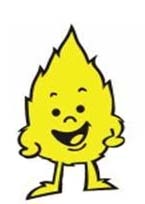 خلفية عن أفلاطون :
إنها قصة مثيرة حقاً ! لقد كنت كرة نارية في السماء ؛ ومن مسكني في السماء كنت أتطلع وأرى كل ما يحدث على الأرض ـ ولكن بعد أن أمضيت وقتاً طويلاً في السماء ظلت هنالك أشياء كثيرة لا أفهمها لذا قررت أن أنزل إلى الأرض وأكتشف الأشياء بنفسي لقد طرحت أسئلة كثيرة وإلتقيت بأصناف كثيرة من البشر عندها أدركت كم كانت هنالك أمور لا بد من تعلمها ـ أنا أحب السفر ولدي أصدقاء من مالي والفيليبين ومن أوغندا وفيتنام والأرجنتين والآن أنا هنا في مصر لكي أصبح صديقكم وأجعل منك أنت أيضاً أفلاطون !
لقد تعلمت أن لدى كل منا بعض المسئوليات التي لا يمكننا أن نتجاهلها ولكن لنا كذلك حقوق تحمينا من أن نتعرض للخداع من الآخرين ـ الكثير من الناس يقعون ضحية الغش والخداع لانهم لا يعرفون حقوقهم .
               أنا أحاول بإستمرار مساعدة هؤلاء الذين لا يعرفون حقوقهم ولدي كثير من الأطفال مثلكم وقد تعاونوا معي .  
فهل تحبون أن تتعاونوا معي أنتم أيضا ؟ 
 
  شعار أفلاطون (فرق بين الخيال والحقيقة ، إستكشف ، فكر ، تحقق ثم تصرف)
برنامج أفلاطون :
الفصل : ...............................
الإســم : ....................................................................
السـكن : ...................................................................
توقيع البنك : ...................................
 
حساب رقم :

   العـملــــــــة :